«В гости к бабушке»
Подготовила: 
воспитатель Садова И.Н.
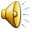 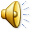 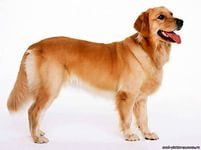 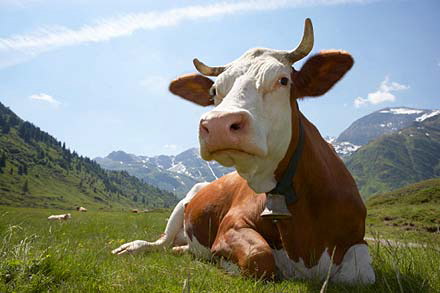 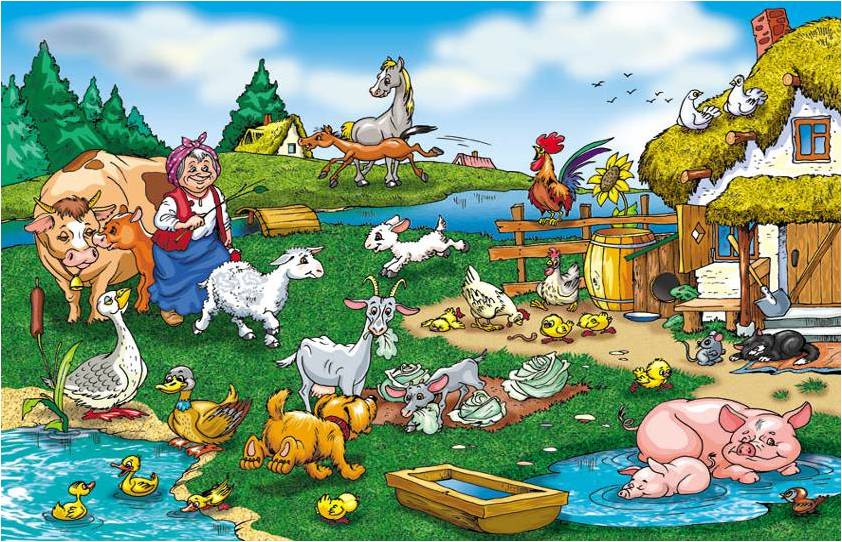 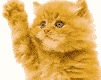 СПАСИБО ЗА ВНИМАНИЕ!